When is your birthday?
Section A   第1课时
WWW.PPT818.COM
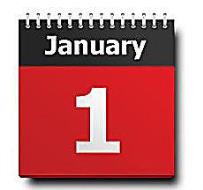 /'dʒænjuəri/  n. 一月
January is the first month in a year.
/mʌnθ/ n. 月；月份
按字母结构分：uary 组
February /'februəri/  二月
“M” 组
“A”组
March /mɑ:(r)tʃ/   三月
April /'eɪprəl/ 四月
May /meɪ/   五月
August /ɔ:'gəst/   八月
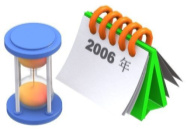 月份首字母需大写
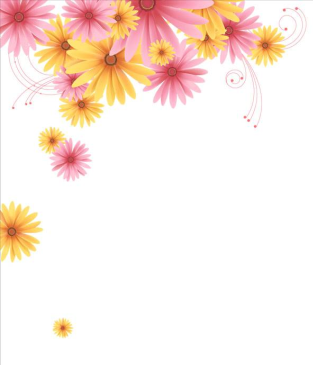 “ber”组
September /sep'tembə(r)/  九月
“J”组
October /ɒk'təʊbə/  十月
November /nəʊ'vembə(r)/  十一月
June  /dʒu:n/  六月
December /dɪ'sembə(r)/  十二月
July /dʒu:'laɪ/   七月
/fɜ:(r)st/ 第一
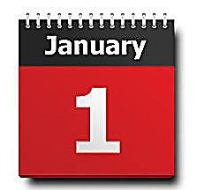 January is the first month in a year.
January 1 is New Year’s Day.
January the first
third /θɜ:(r)d/  第三
second /sekənd/ 第二
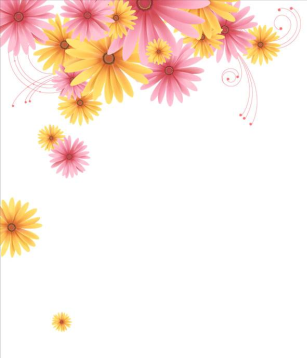 基数词变序数词歌诀
fifth /fɪfθ/ 第五
eighth /eɪtθ/ 第八
ninth /naɪnθ/ 第九
twelfth /twelfθ/ 第十二
twentieth /'twentiəθ/ 第二十
一、二、三特殊记，其余词尾-th。
八减t，九减e，  -f来把-ve替。
整十变化须注意，-y变为-ie，再加-th要牢记。  
若是遇到几十几，只变个位就可以。
序数词表顺序，前有定冠词莫忘记。
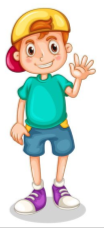 When is your birthday?
It’s June 5.
Oh, it’s today! Happy birthday!
Thank you!
How old are you?
I’m 14. Can you come to my birthday party this night?
OK! See you!
/wen/ (疑问副词)什么时候
生日快乐！
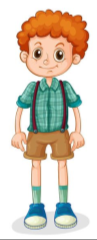 happy /'hæpi/ 愉快的；高兴的
多大年纪？…几岁了？
/əʊld/  年老的；旧的
/'pɑ:(r)ti/  聚会；晚会
再见！
根据首字母或汉语提示完成句子
1. How o ________ are you?   I am 12.
2. Happy b_____________!  
3. His birthday p ______is on May 1st.
4. There are 12 m ________in a year.
5. S______ you!
6. My birthday is ________ ________. （六月十五日）
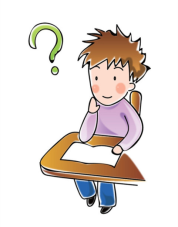 ld
irthday
arty
onths
ee
June     fifth
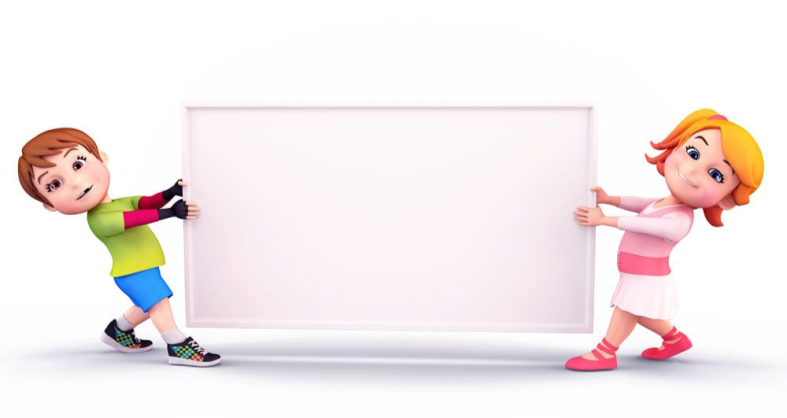 你能默写出12个月份的英文单词吗？
1-12的序数词形式呢？